DHCPv6 Redundancy Considerations
Redundancy Proposals in RFC 6853
DHCPv4 Failover
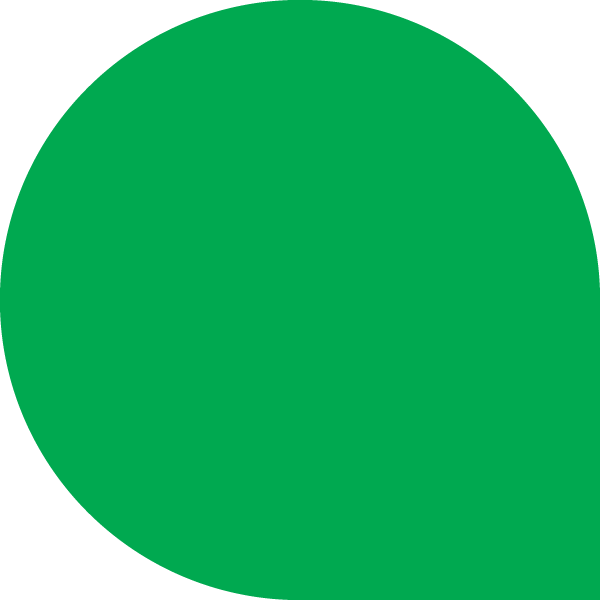 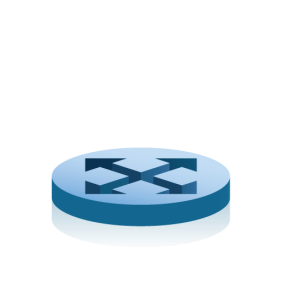 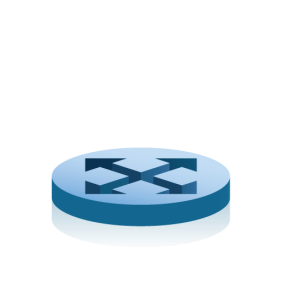 Protocol-level Redundancy
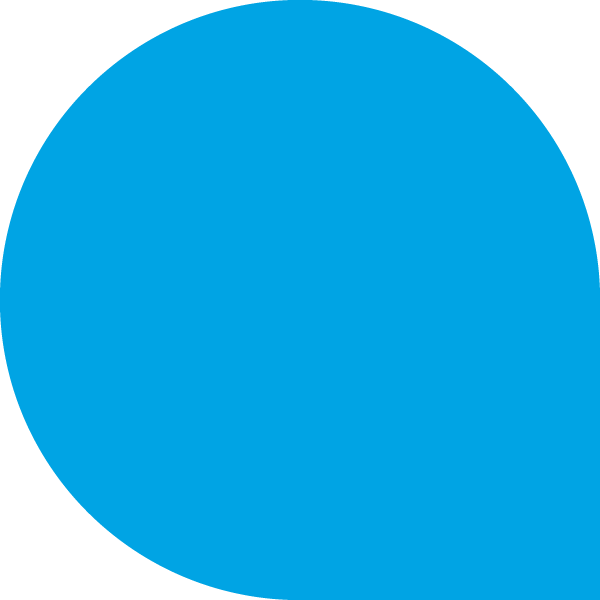 Active
----------------
Active
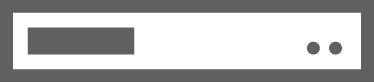 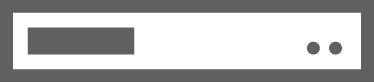 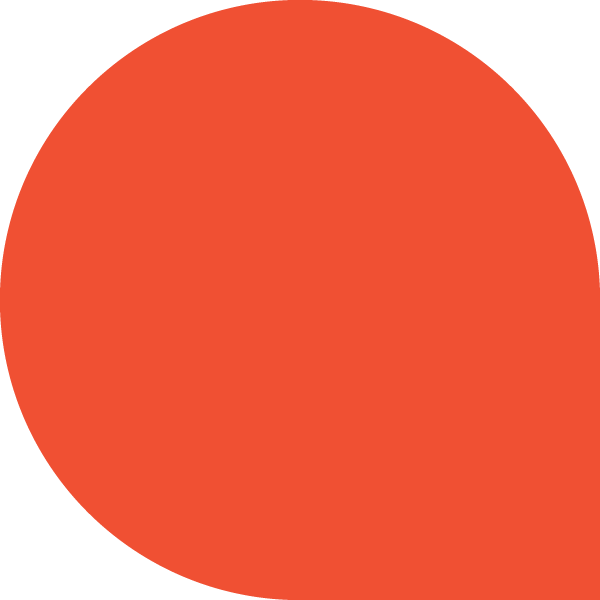 192.168.234.56
172.16.123.45
Geographically separated DHCP Servers
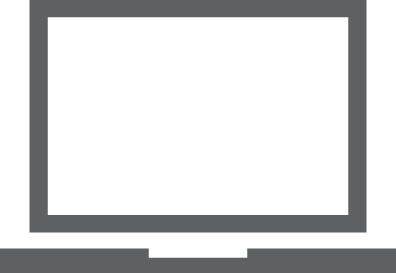 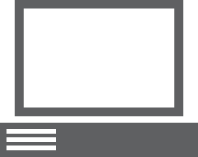 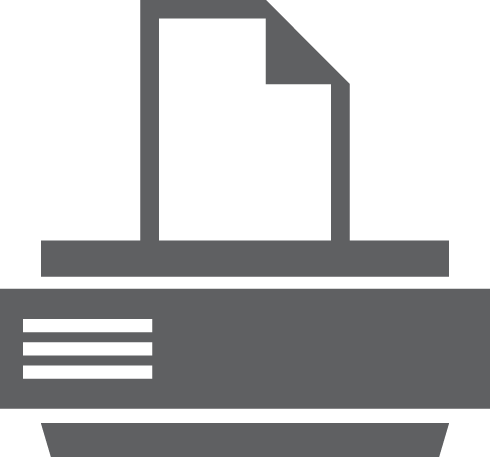 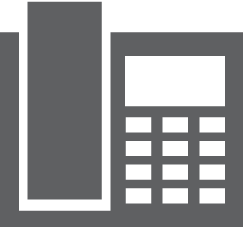 DHCPv6 Failover
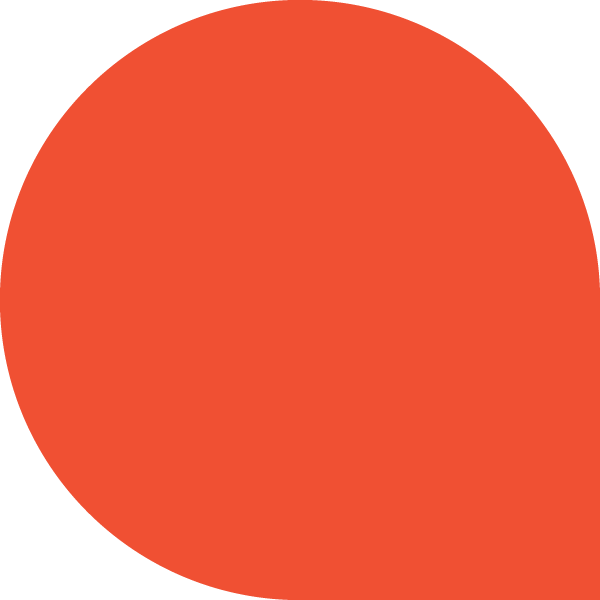 Internet
Draft
DHCPv6 Failover Design
draft-ietf-dhc-dhcpv6-failover-design-04
DHCPv6 Redundancy Considerations
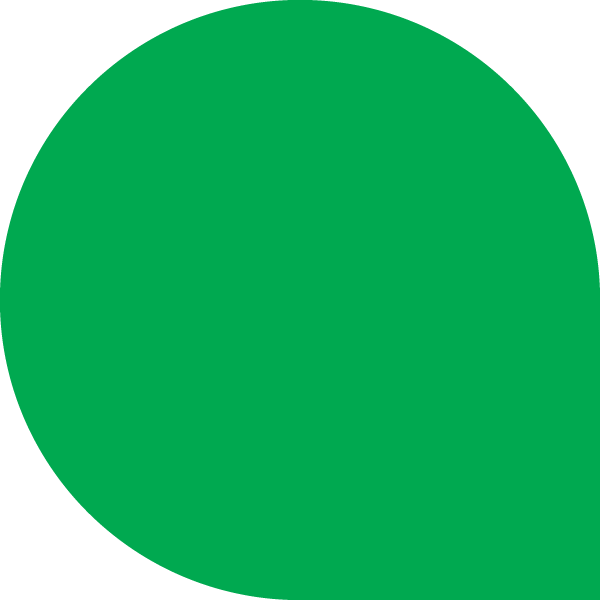 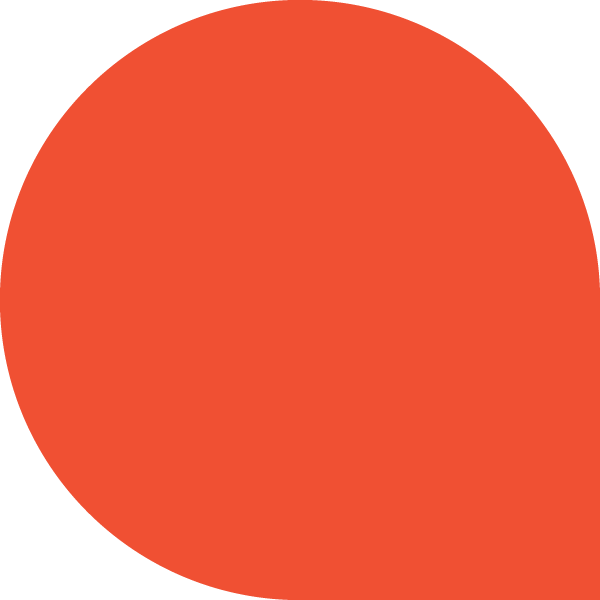 No Redundancy Protocol
No Standards-based Failover
RFC 6853
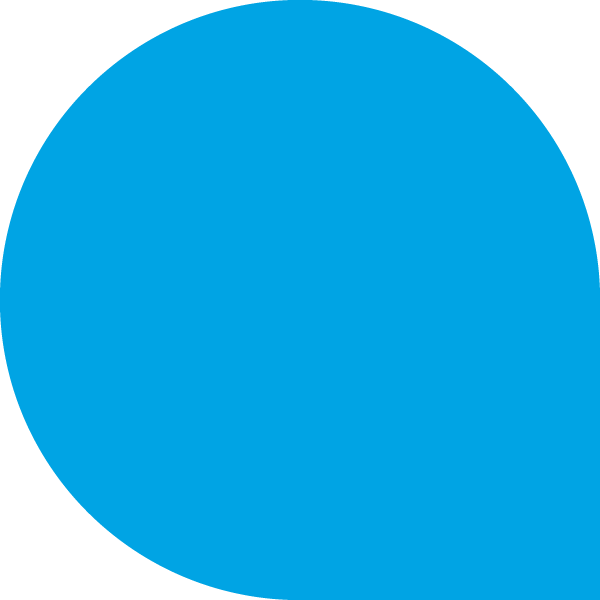 Deployment Models
Assumptions
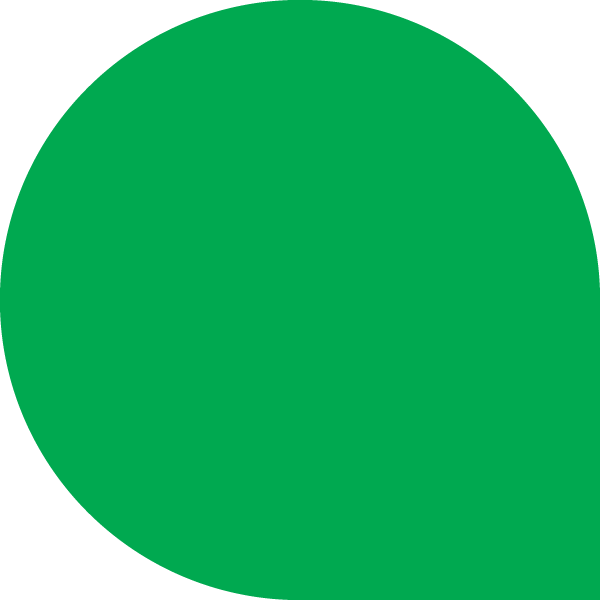 2+ Servers provide DHCPv6 to same Clients
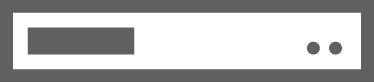 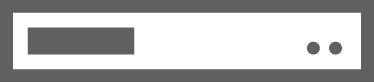 2001:db8:bc:2::547
2001:db8:bc:1::547
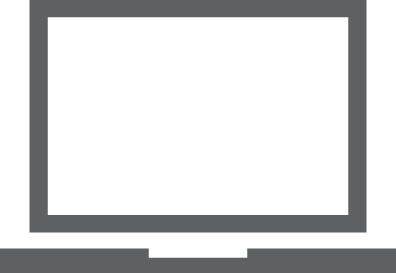 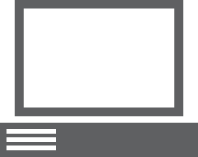 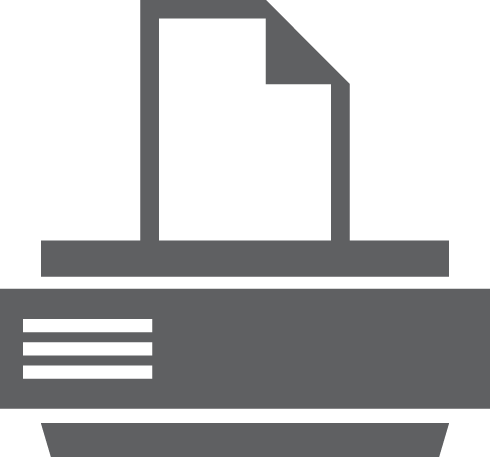 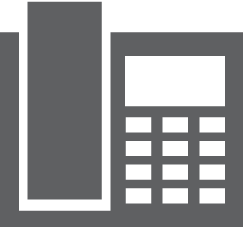 Assumptions
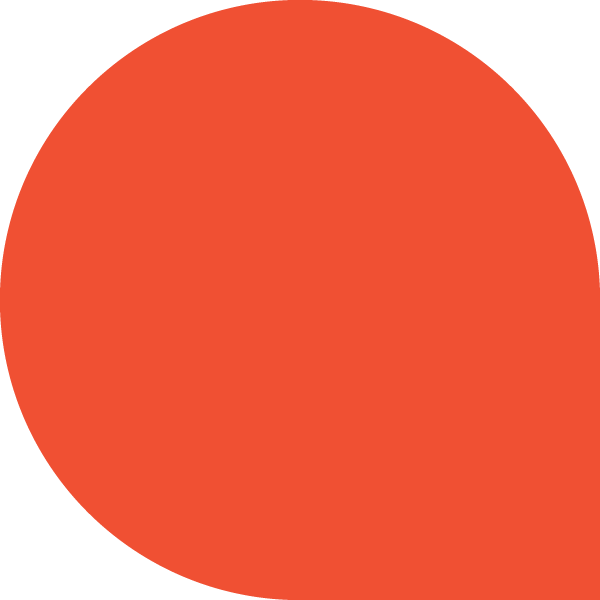 DHCPv6 Servers are RFC 3315 compliant
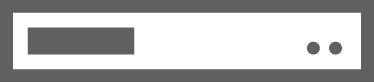 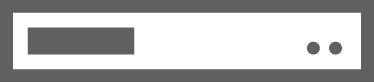 2001:db8:bc:2::547
2001:db8:bc:1::547
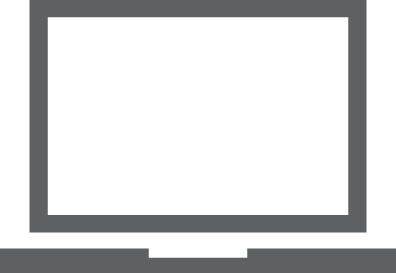 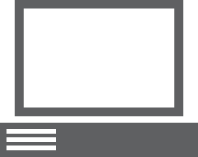 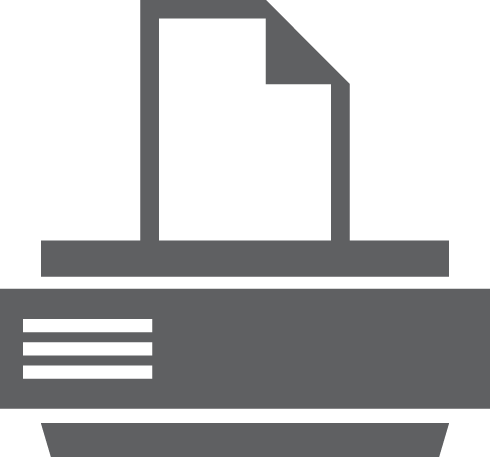 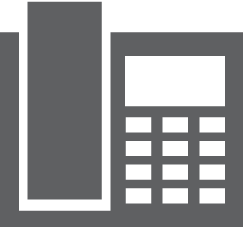 Assumptions
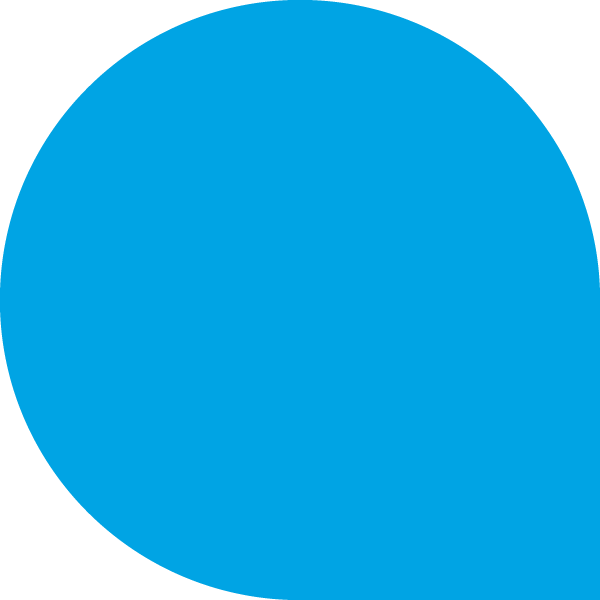 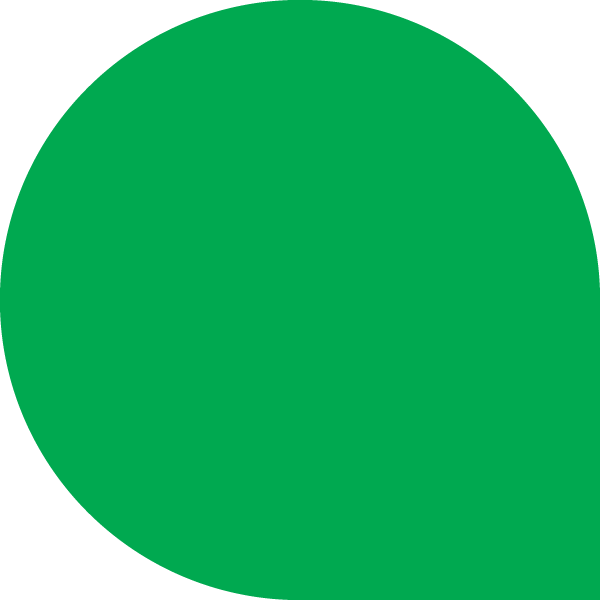 DHCPv6 Replays are RFC 3315 compliant
No direct Communication
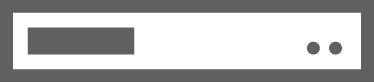 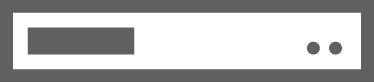 2001:db8:bc:2::547
2001:db8:bc:1::547
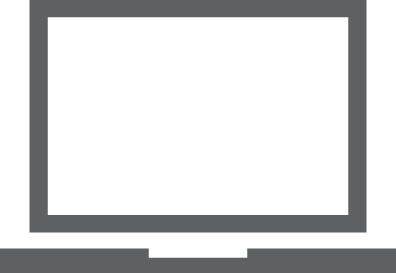 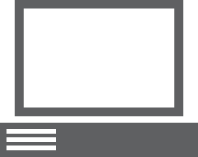 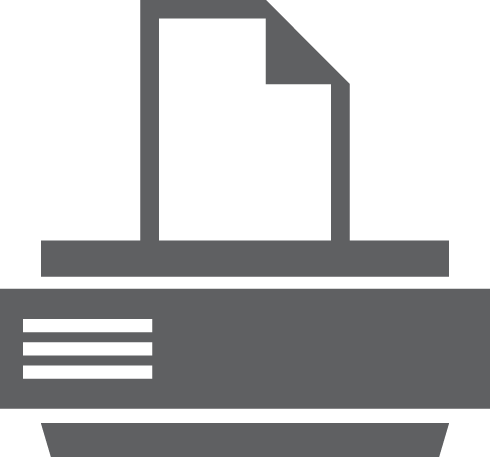 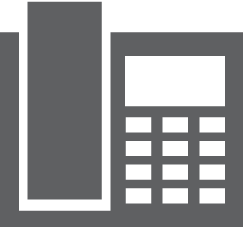 Assumptions
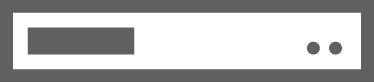 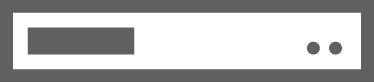 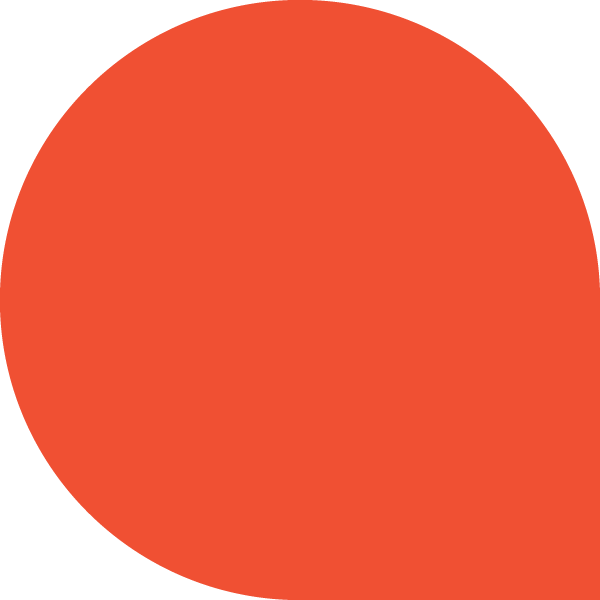 Clients
running
stateful DHCPv6
2001:db8:bc:2::547
2001:db8:bc:1::547
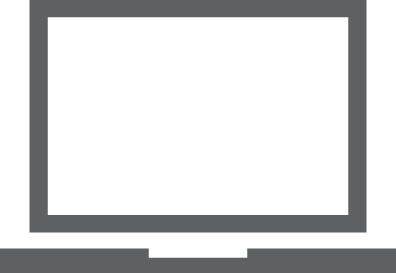 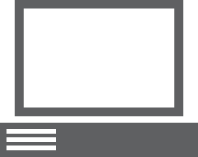 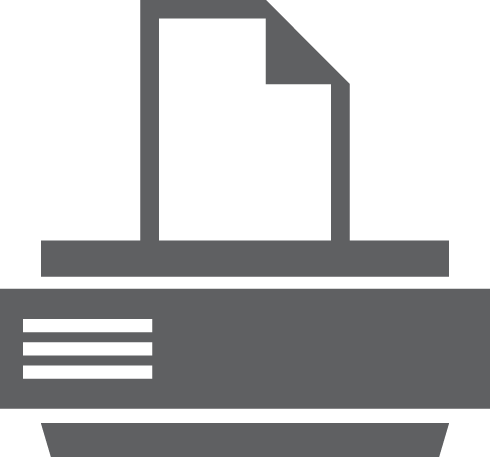 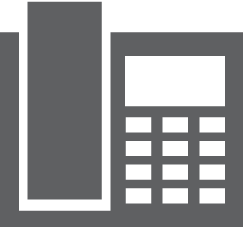 Assumptions
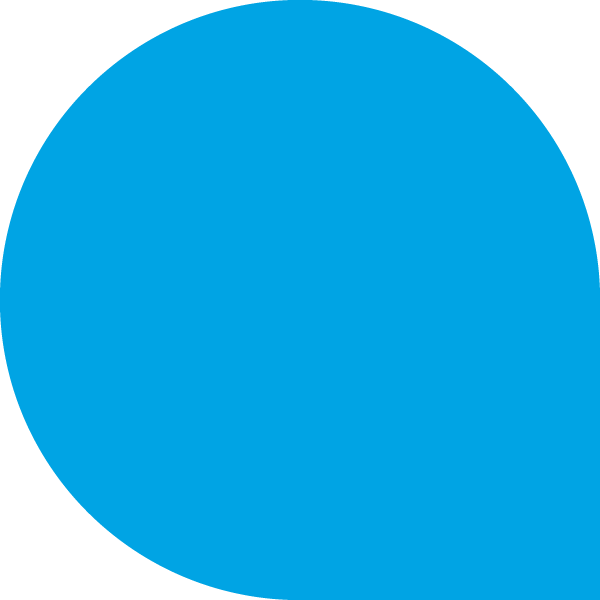 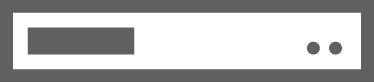 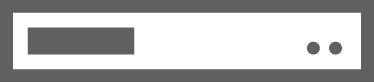 Clients
have to handle Preference Option
2001:db8:bc:2::547
2001:db8:bc:1::547
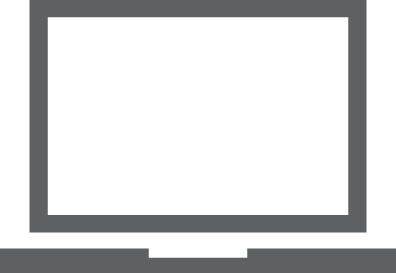 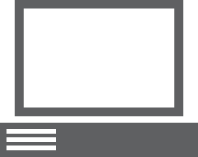 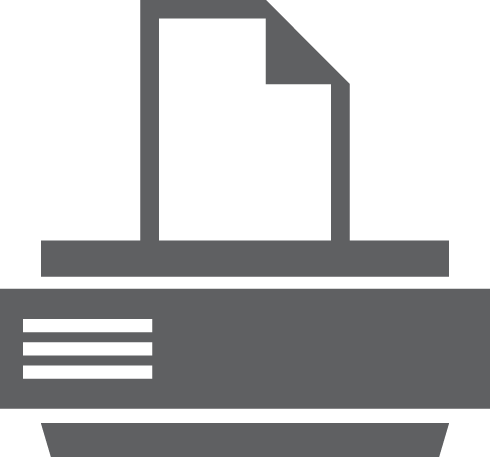 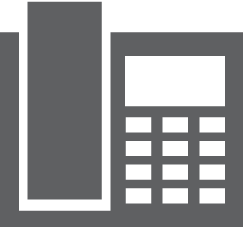 3 semi-redundant Deployment Models
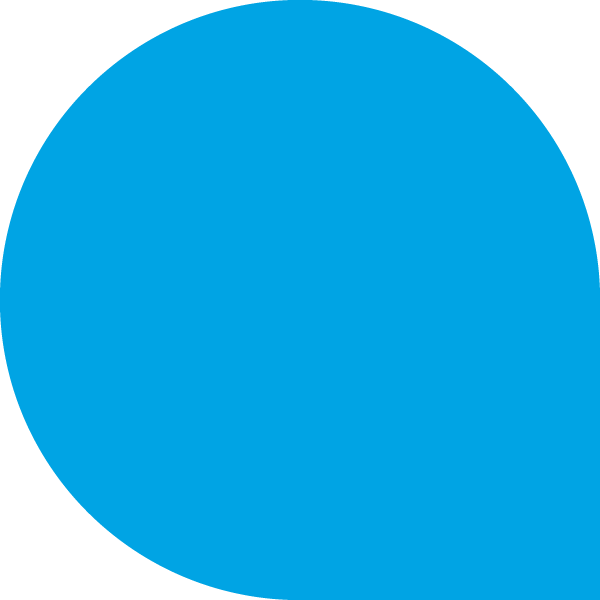 Multiple
Unique
Prefixes
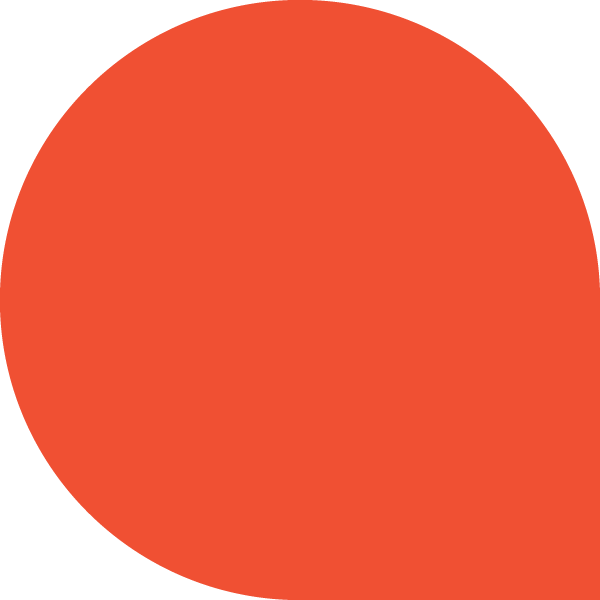 Split
Pools
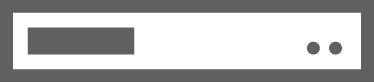 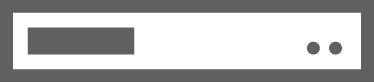 2001:db8:bc:2::547
2001:db8:bc:1::547
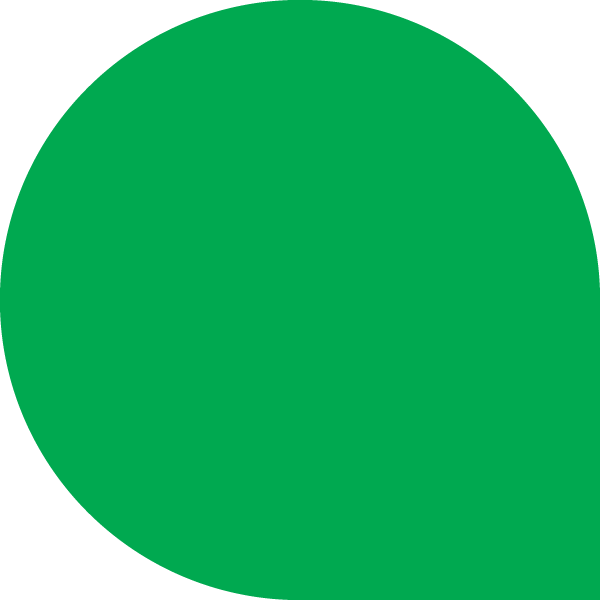 Identical Prefixes
Split Pools
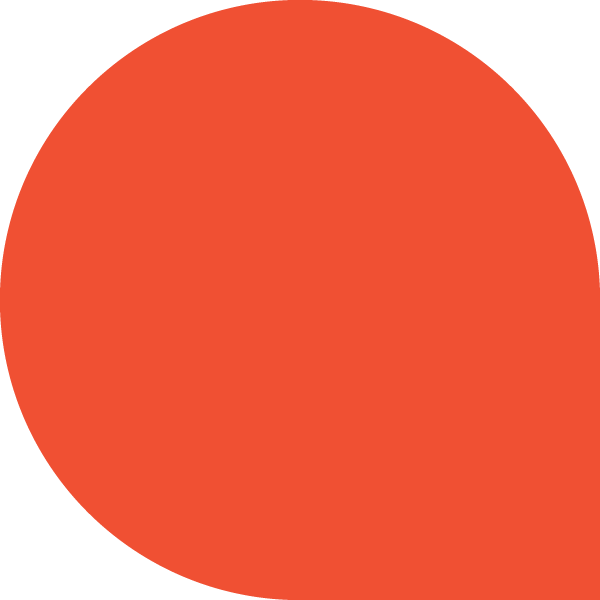 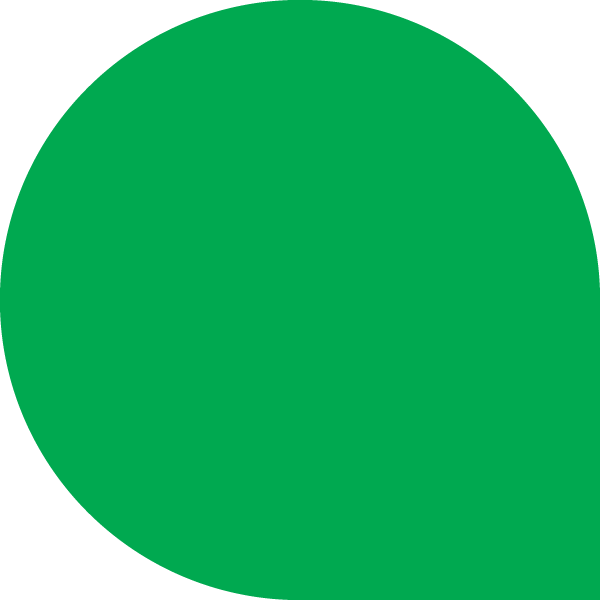 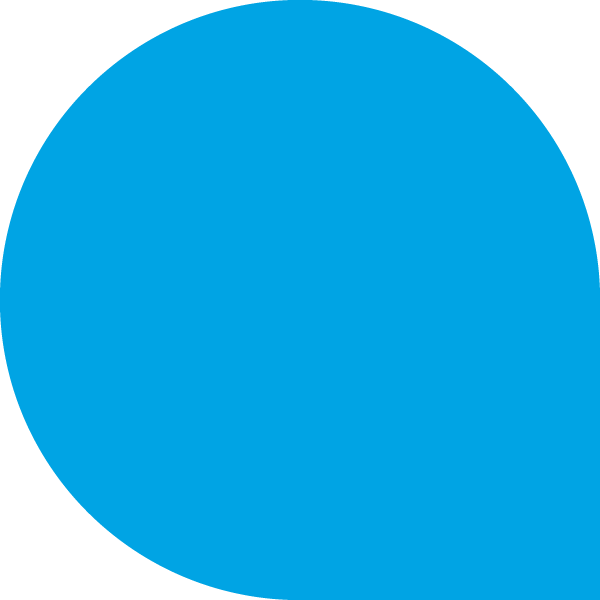 Simultaneously active and operational
Unique, non-overlapping Pools
Proprietary Mechanisms
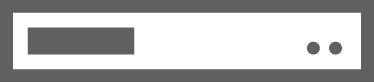 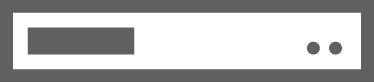 2001:db8:bc:2::547
2001:db8:bc:1::547
Prefix = 2001:db8:bc:1::/64
Pool = 2001:db8:bc:1:0000::/65 Preference = 255
Prefix = 2001:db8:bc:1::/64 Pool = 2001:db8:bc:1:8000::/65 Preference = 0
Multiple Unique Prefixes
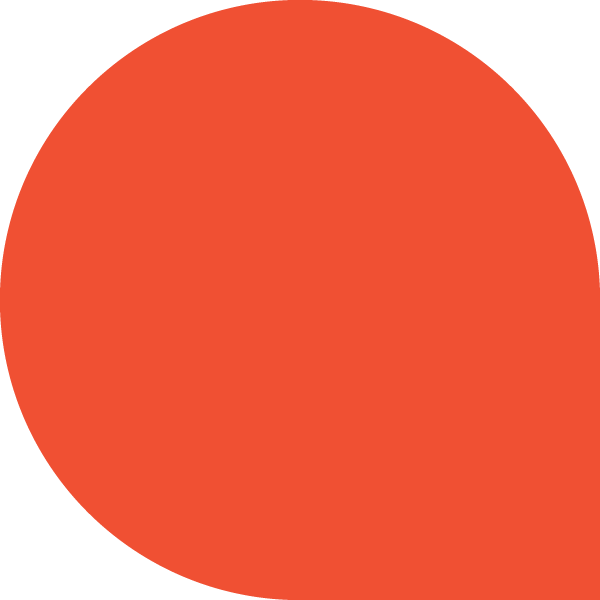 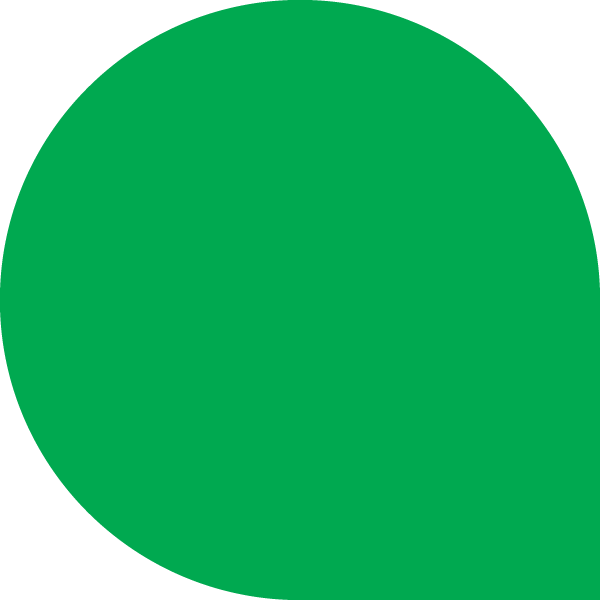 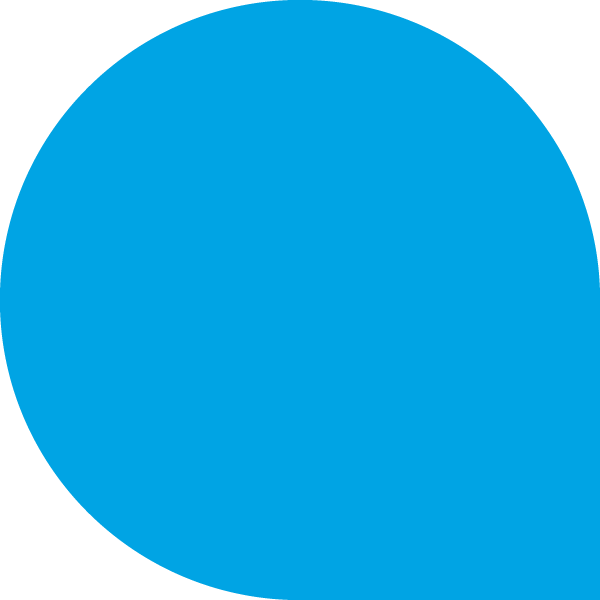 Multiple Prefixes within the Network
No
adjacent Pools
needed
Unique, non-overlapping Prefixes
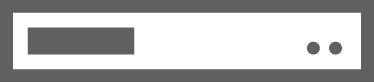 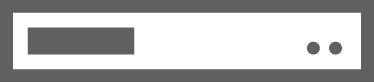 2001:db8:bc:2::547
2001:db8:bc:1::547
Prefix = 2001:db8:bc:1::/64 Pool = 2001:db8:bc:1::/64 Preference = 255
Prefix = 2001:db8:bc:5::/64 Pool = 2001:db8:bc:5::/64 Preference = 0
Identical Prefixes
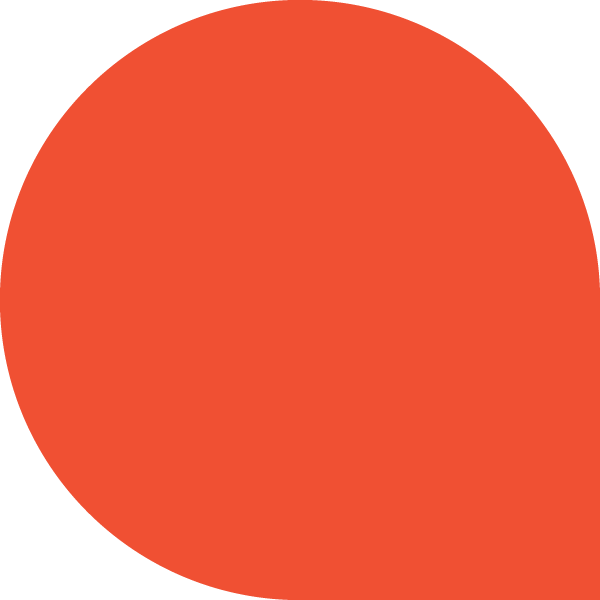 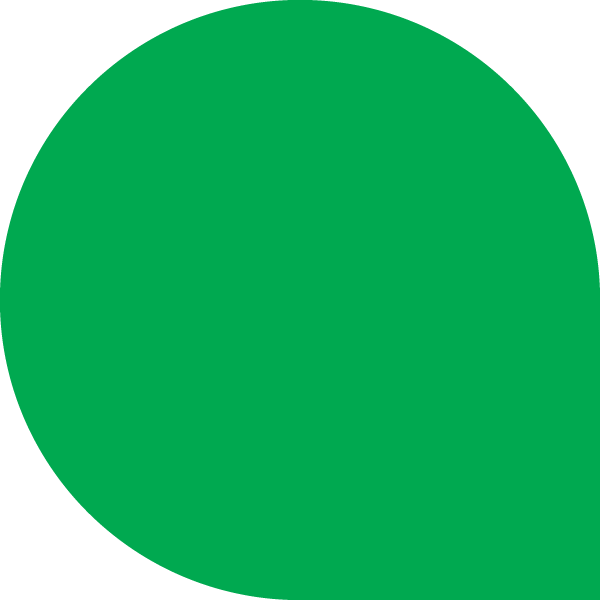 Same Prefix, Length & Pool Definition
Overlapping Prefixes and Pools
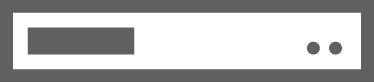 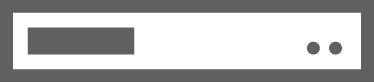 2001:db8:bc:2::547
2001:db8:bc:1::547
Prefix = 2001:db8:bc:1::/64 Pool = 2001:db8:bc:1::/64 Preference = 255
Prefix = 2001:db8:bc:1::/64 Pool = 2001:db8:bc:1::/64 Preference = 0
To sum it up.
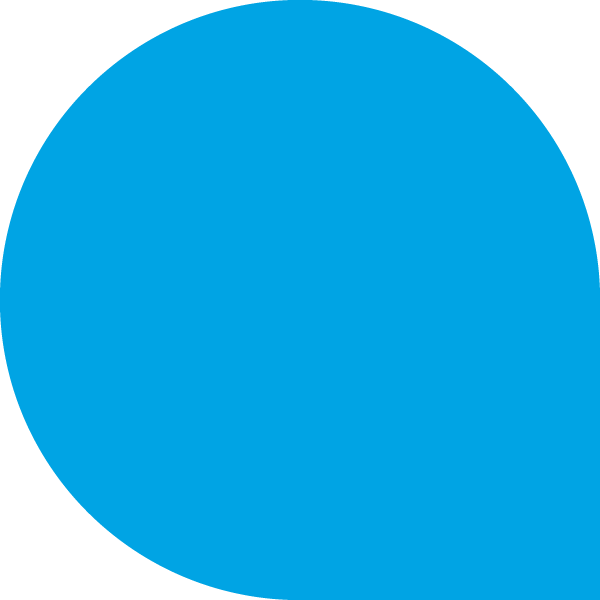 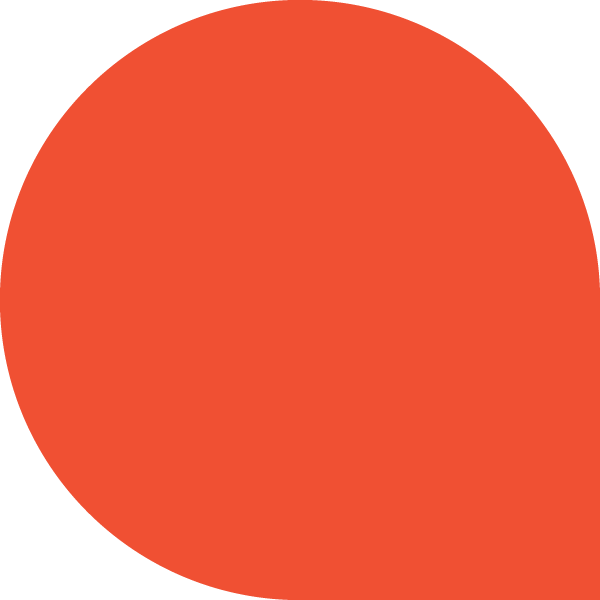 Failure & Restore
Address Conflicts
Interim Architecture
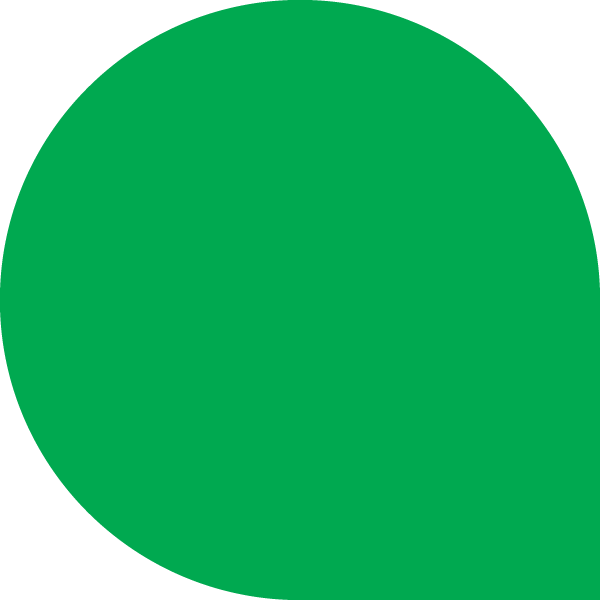 Dynamic DNS
Related Request for Comments
Thank you for your time.
Andreas Taudte
Sales Engineer